JUST MARRIED
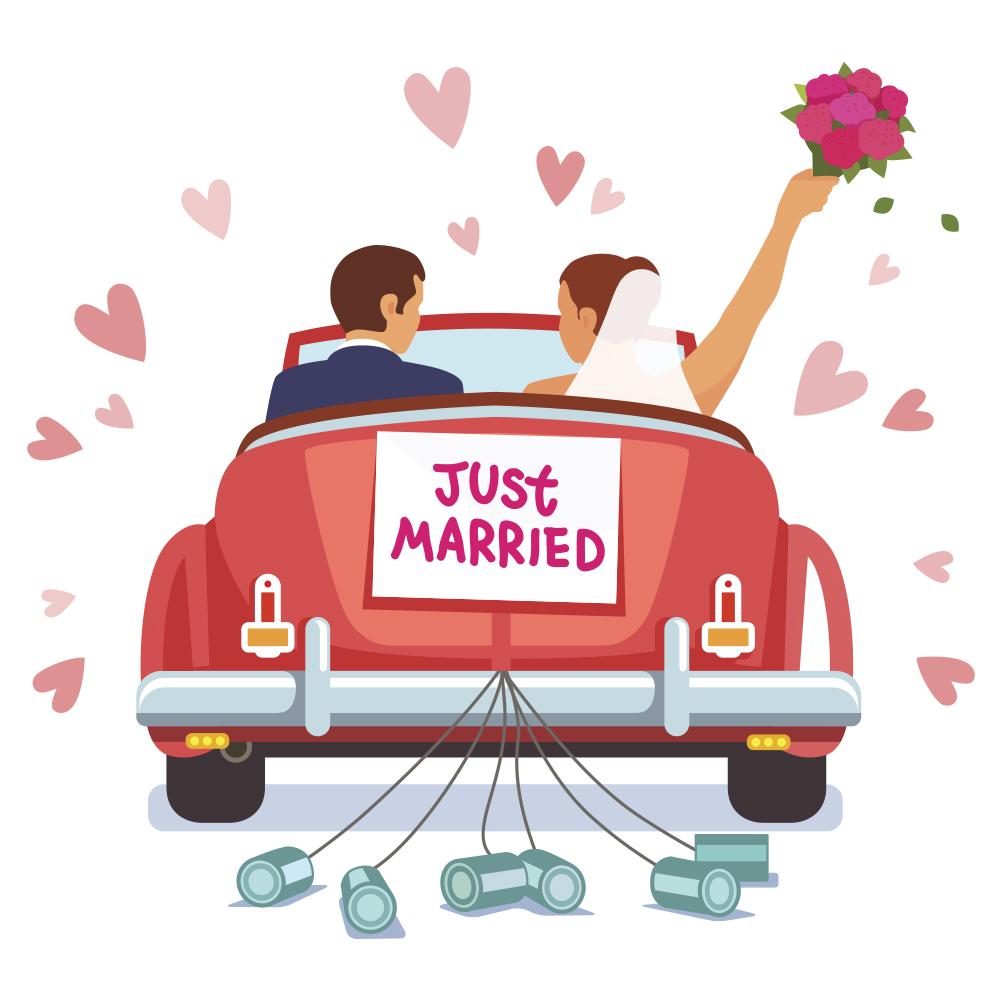 Please open your schoolbooks at page 51 
Lesson 4.4: JUST MARRIED
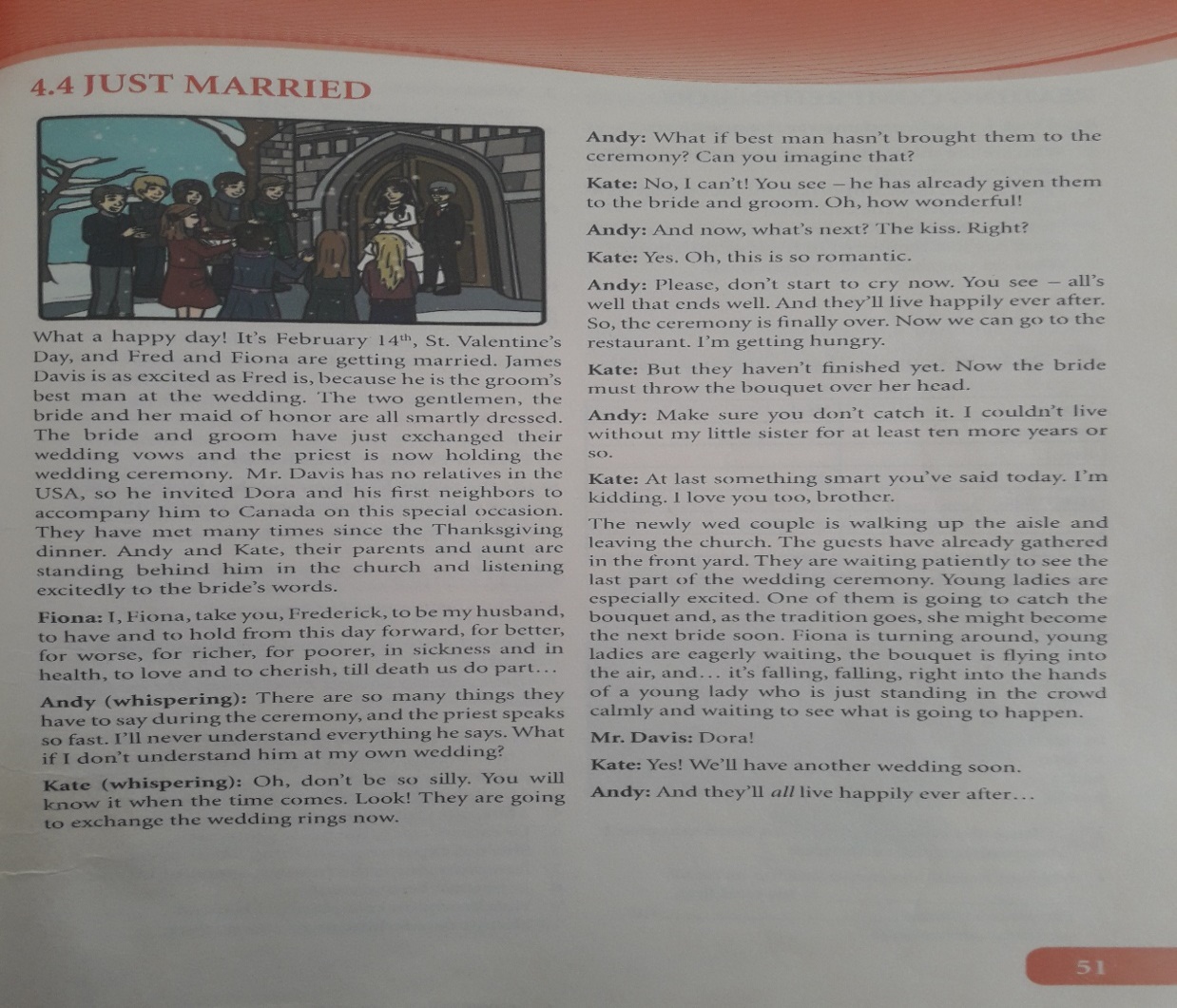 This is the story about the wedding ceremony. Fred and Fiona are getting married. Many characters and guests are here too.James Davis is as excited as Fred is, because he is the groom`s best man at the wedding. The two gentlemen, the bride and her maid of honor are all smartly dressed. The bride and groom have just exchanged their wedding vows and the priest is now holding the wedding ceremony.
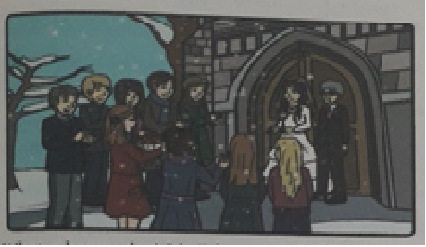 And the last part of the wedding ceremony takes place in front of the church. One of excited girls is going to catch the bouquet and become the next bride soon.
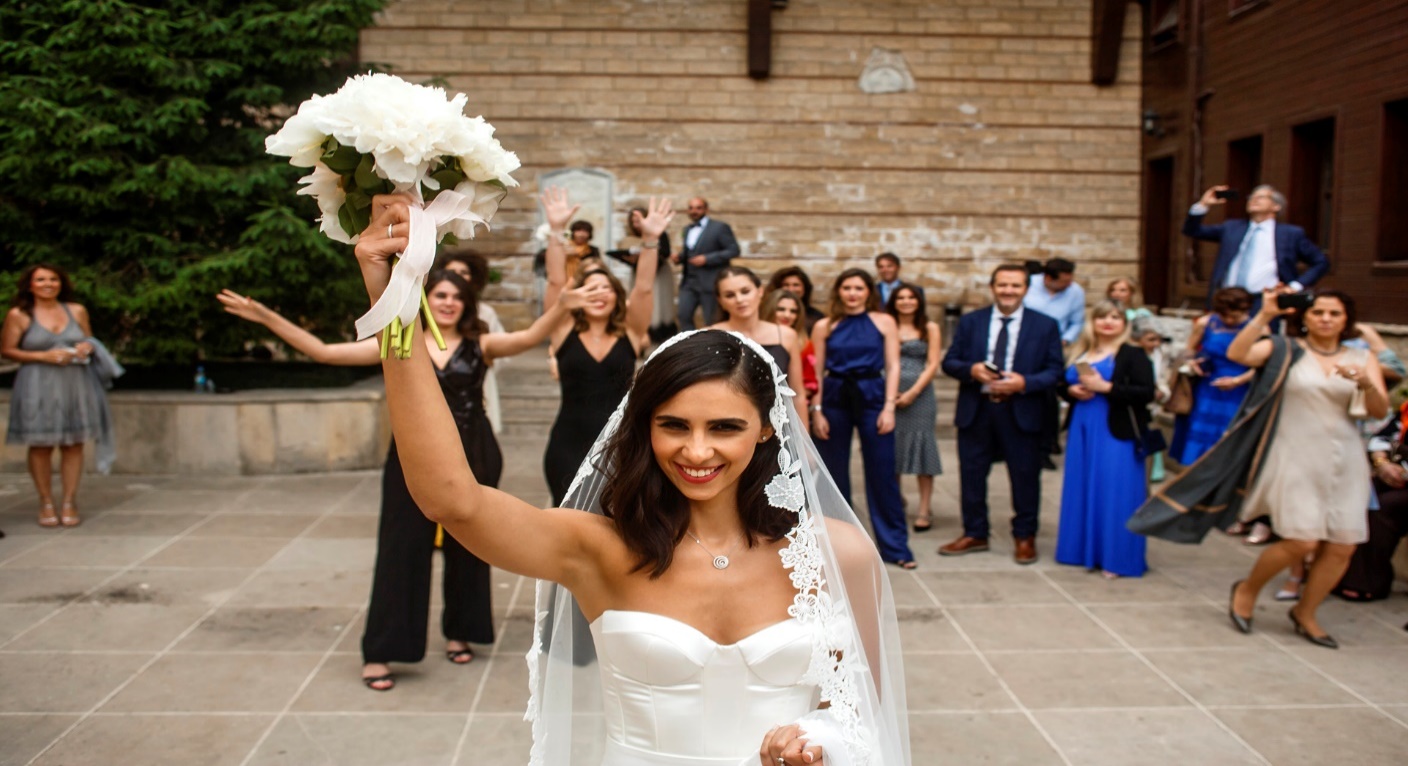 After reading the text let`s do some vocabulary exercises.
Vocabulary       1.  Study the example. Then complete the table:
2. Match the words to get the expressions from text 4.4:
best                      the wedding ceremony
maid of                for worse
smartly                 and in health
wedding              married
hold                      man
for  better             honor
in sickness             dressed
to love                   wed
just                          vows
newly                     and to cherish
best man
maid of honor
smartly dressed
wedding vows
hold the wedding ceremony
for better, for worse
in sickness and in health
     to love and to cherish
just married
newly wed
3. Chose the correct expression from exercise 2 to complete the sentences:
1. My best friend has just asked me to be his best man at his wedding.
2. People are always smartly dressed for wedding ceremonies.
3. When priests hold the wedding ceremony, everybody should be silent.
4. For better, for worse actually means ``in good times and in bad times``.
5. You promised to love and to cherish each other at your wedding , so do it.
 

     Complete this exercise at your own.
Homework:          Read text 4.4 again and answer the questions:
Who are the main characters and guests in this wedding ceremony?
What are the most important moments that have happened during the ceremony?
How do Andy and Kate feel about the ceremony?
What has just happened in front of the church?
What do you think will happen next?